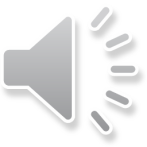 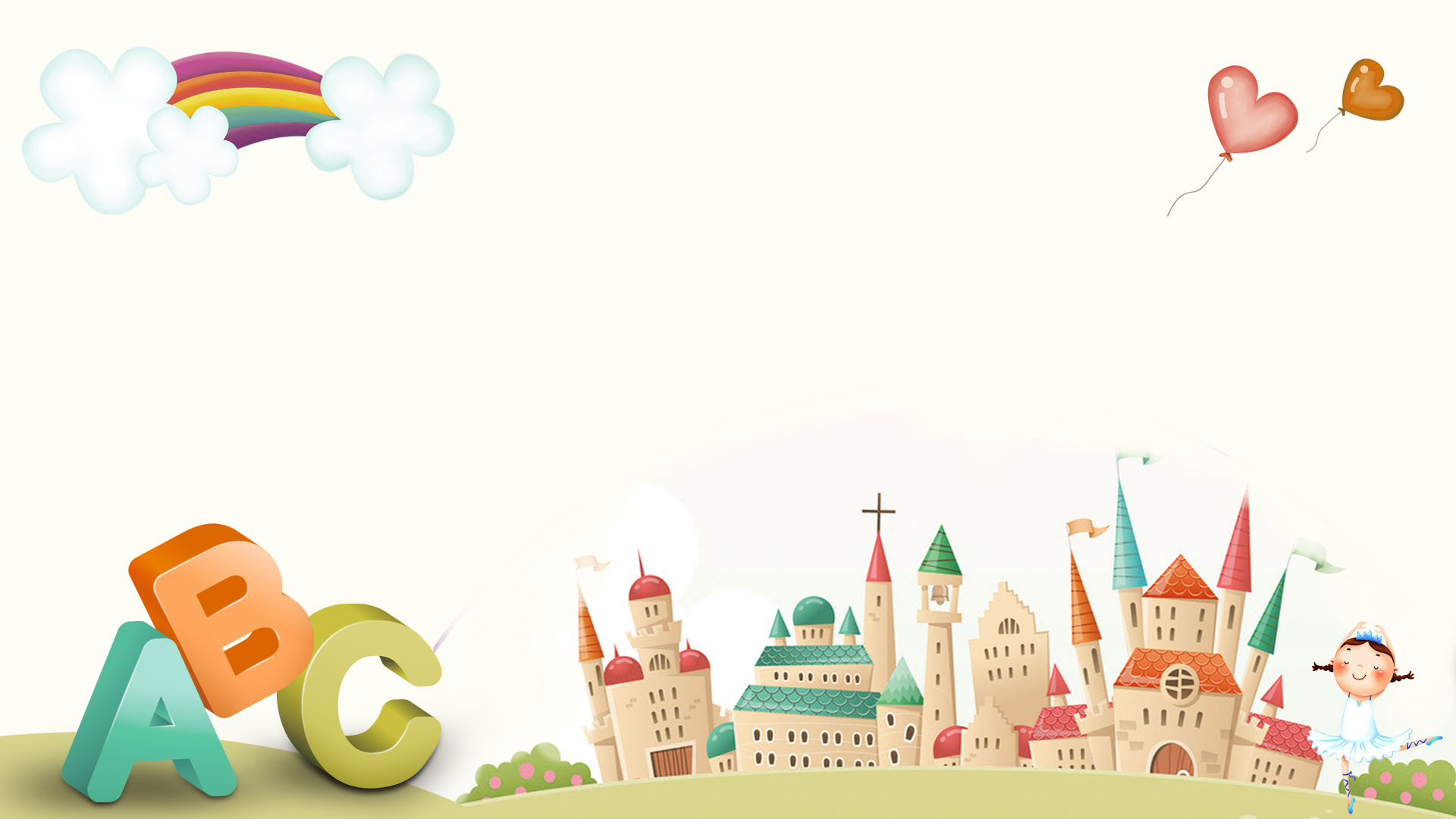 幼儿园家长会PPT
教/育/机/构/类/通/用
paste in this box, and select only the text. Your content to play here, or through your copy, paste in thisbox, and select only the text. Your content to play here, or through your copy, paste in this box, and.
paste in this box, and select only the text. Your content to play here, or through your copy, paste in thisbox,
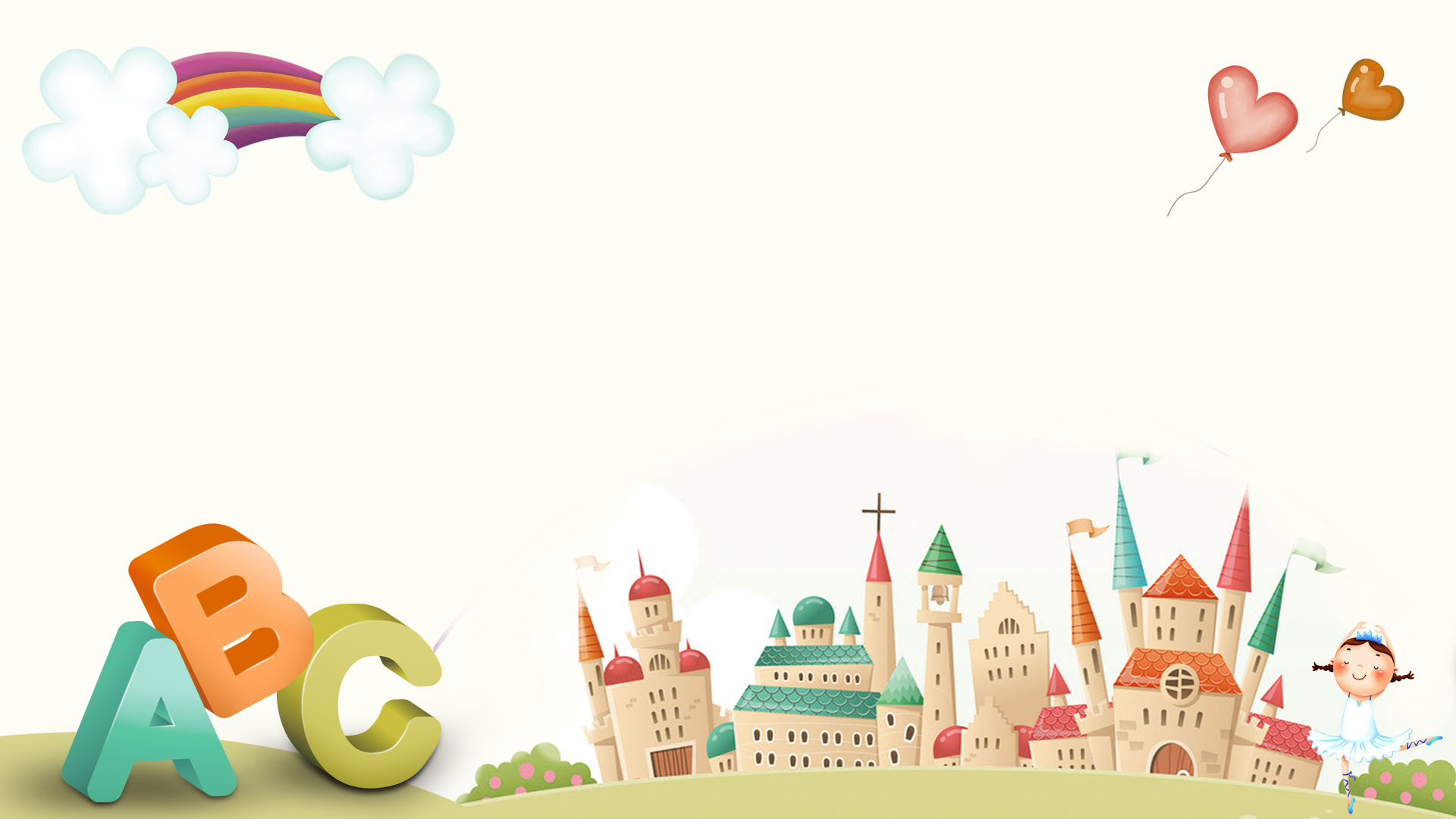 目录/
DIRECTORY
01    教学工作回顾
02    教学完成情况
03    教学成果展示
04    教学工作计划
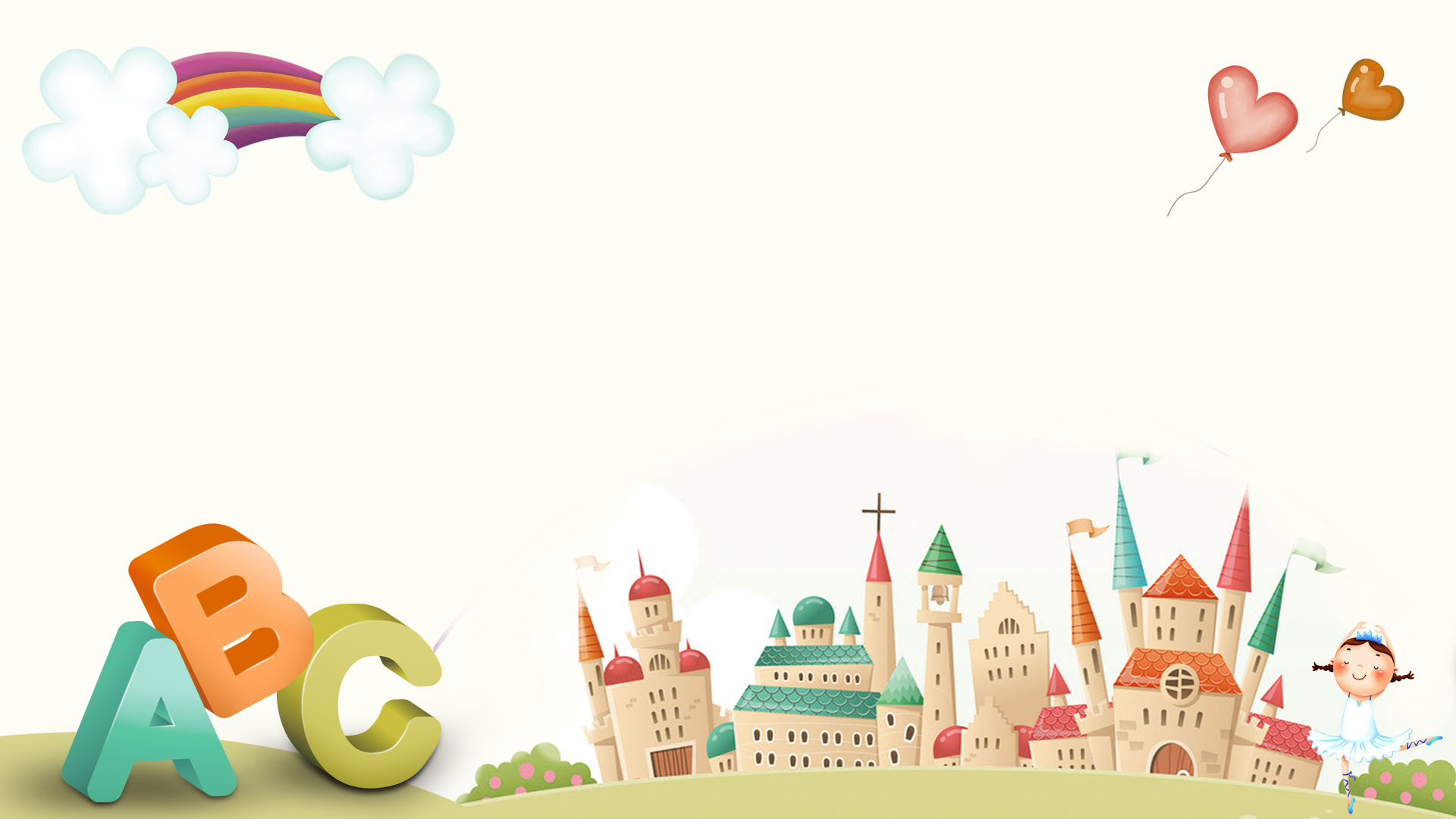 第一章
DIRECTORY
教学工作回顾
点击此处添加文本内容，如关键词、部分简单介绍等。点击此处添加文本内容如关键词、部分简单介绍等。点击此处添加文本内容，如关键词、部
教学工作回顾
随着计算机技术的发展及印刷技术的进步，平面设计在视觉感观领域的表现也越来越丰富，这对今天的平面设计都提出了空前的挑战，也为平面设计者提供了更为广阔的发展窨。从技术上讲，平面设计更重要。
随着计算机技术的发展及印刷技术的进步，平面设计在视觉感观领域的表现也越来越丰富，这对今天的平面设计都提出了空前的挑战，也为平面设计者提供了更为广阔的发展窨。从技术上讲，平面设计更重要。
这里填写标题
请替换文字内容
点击此处更换文本点击此处更换文点击此处更换文
请替换文字内容
点击此处更换文本点击此处更换文点击此处更换文
请替换文字内容
点击此处更换文本点击此处更换文点击此处更换文
教学工作回顾
01
02
03
04
编辑标题致力于专业PPT模板的发布，课件及汇报PPT的美化
编辑标题致力于专业PPT模板的发布，课件及汇报PPT的美化
编辑标题致力于专业PPT模板的发布，课件及汇报PPT的美化
编辑标题致力于专业PPT模板的发布，课件及汇报PPT的美化
单击输入关键词
单击输入关键词
单击输入关键词
单击输入关键词
教学工作回顾
93%
点击此处更换文本点击此处更换文点击此处更换文
82%
点击此处更换文本点击此处更换文点击此处更换文
70%
点击此处更换文本点击此处更换文点击此处更换文
55
70
85
40
60
80
点击此处更换文本点击此处更换文点击此处更换文点击此处更换文本点击此处更换文点击此处更换文点击此处更换文本点击此处更换文点击此处更换文点击此处更换文本点击此处更换文点击此处更换文
教学工作回顾
60%
1
请在此处输入详细的文字介绍信息和简介，表达图表的含义.表达图表的含义.
85%
2
请在此处输入详细的文字介绍信息和简介，表达图表的含义.表达图表的含义.
30%
3
请在此处输入详细的文字介绍信息和简介，表达图表的含义.表达图表的含义.
55%
4
请在此处输入详细的文字介绍信息和简介，表达图表的含义.表达图表的含义.
教学工作回顾
75%
点击输入本栏的具体文字，简明扼要的说明分项内容，此为概念图解，请根据您的具体内容酌情修改
65%
点击输入本栏的具体文字，简明扼要的说明分项内容，此为概念图解，请根据您的具体内容酌情修改
55%
点击输入本栏的具体文字，简明扼要的说明分项内容，此为概念图解，请根据您的具体内容酌情修改
55%
点击输入本栏的具体文字，简明扼要的说明分项内容，此为概念图解，请根据您的具体内容酌情修改
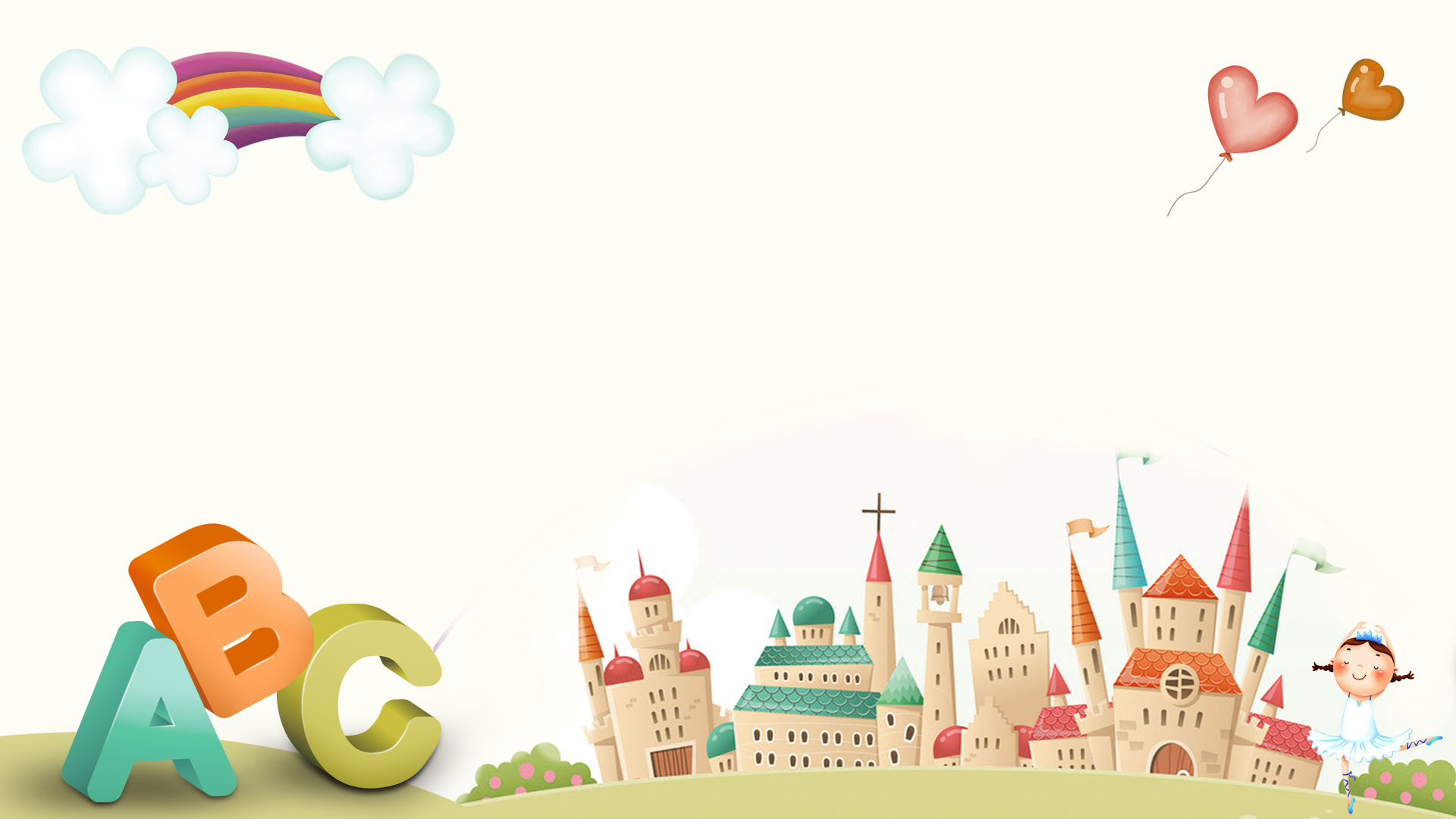 第二章
DIRECTORY
教学完成情况
点击此处添加文本内容，如关键词、部分简单介绍等。点击此处添加文本内容如关键词、部分简单介绍等。点击此处添加文本内容，如关键词、部
教学完成情况
加入标题
点击此处更换文本点击此处更换文点击此处更换文
45%
点击此处更换文本点击此处更换文点击此处更换文
点击此处更换文本点击此处更换文点击此处更换文点击此处更换文本点击此处更换文点击此处更换文
标题
点击此处更换文本点击此处更换文点击此处更换文
教学完成情况
您的内容打在这里，或者通过复制您的文本后，在此框中选择粘贴，并选择只保留文字。
您的内容打在这里，或者通过复制您的文本后，在此框中选择粘贴，并选择只保留文字。
您的内容打在这里，或者通过复制您的文本后，在此框中选择粘贴，并选择只保留文字。
教学完成情况
添加标题
添加标题
添加标题
添加标题
文本
文本
文本
文本
文本
文本
文本
文本
这里输入简单的文字概述
这里输入简单的文字概述这里输入简单字概述这里输入简单简单的文字概述这里输入简单的文字概述简单的文字概述这里输入简单的文字概述这里输入简单的文字概述这里输入简单的文字概述这里输入简单的文字概述这里输入这里输入简单的文字概述这里输入简单字概述这里输入简单的文字概述这里输入简单字概述这里输入简单简单的文字概述这里输入简单的文字概述简单的文字概述这里输入简单的文字概述这里输入简单的文字概述这里输入简单的文字概述这里输入简单的文字概述这里输入这里输入简单的文字概述这里输入简单字概述
这里输入简单的文字概述这里输入简单字概述这里输入简单简单的文字概述这里输入简单的文字概述简单的文字概述这里输入简单的文字概述这里输入简单的文字概述这里输入简单的文字概述这里输入简单的文字概述这里输入这里输入简单的文字概述这里输入简单字概述
添加
标题
教学完成情况
2017
2018
2019
标题
标题
标题
点击此处更换文本点击此处更换文点击此处更换文
点击此处更换文本点击此处更换文点击此处更换文
点击此处更换文本点击此处更换文点击此处更换文
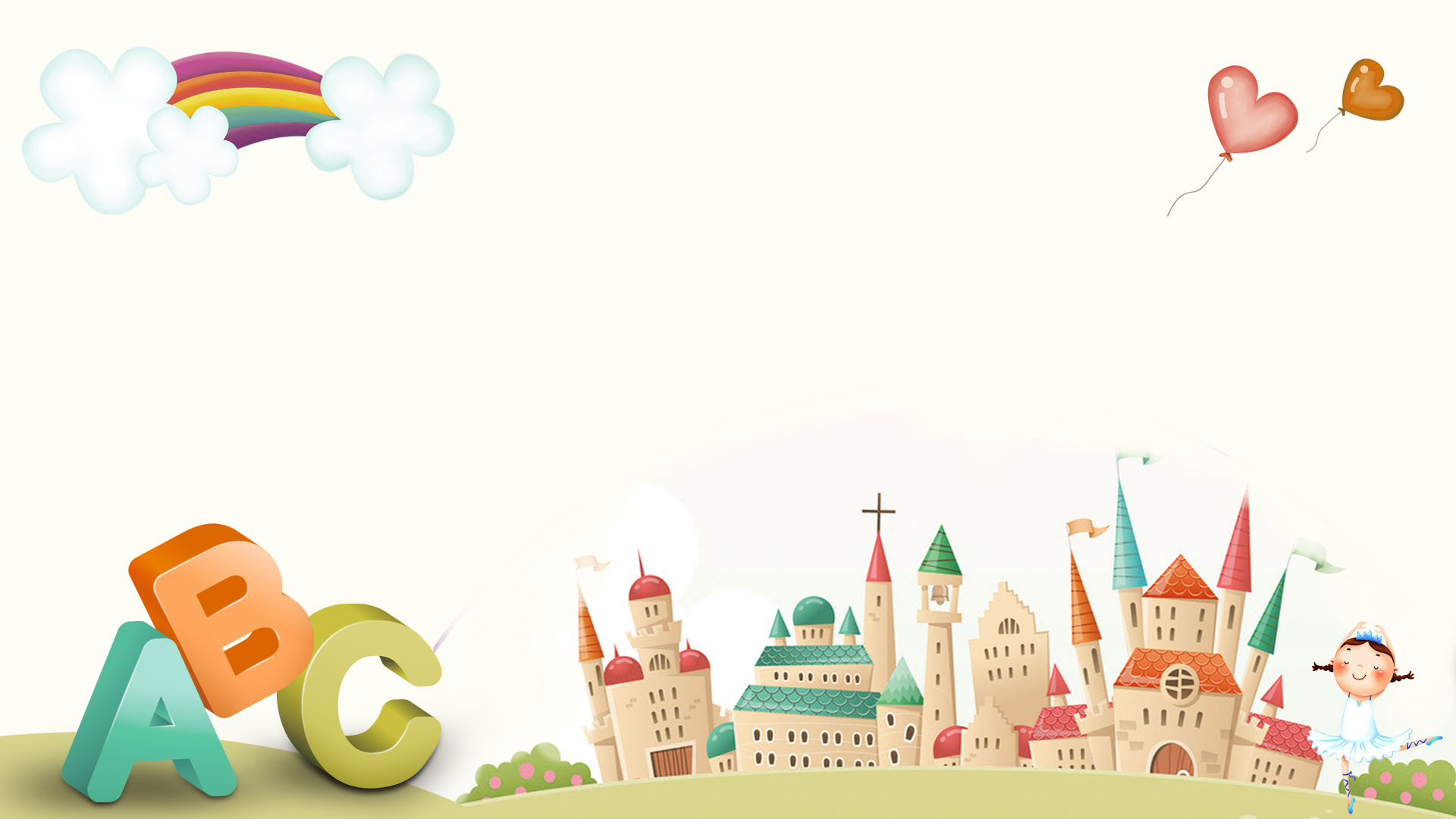 第三章
DIRECTORY
教学成果展示
点击此处添加文本内容，如关键词、部分简单介绍等。点击此处添加文本内容如关键词、部分简单介绍等。点击此处添加文本内容，如关键词、部
教学成果展示
标题数字等都可以通过点击和重新输入进行更改，顶部“开始”面板中可以对字体、字号、颜色、行距等进行修改。建议正文14号字，1.3倍字间距。标题数字等都可以通过点击和重新输入进行更改.
标题数字等都可以通过点击和重新输入进行更改，顶部“开始”面板中可以对字体、字号、颜色、行距等进行修改。建议正文12号字，1.3倍字间距。
教学成果展示
添加标题
1
请在此处输入详细的文字介绍信息和简介，表达图表的含义.表达图表的含义.
添加标题
添加标题
2
请在此处输入详细的文字介绍信息和简介，表达图表的含义.表达图表的含义.
添加标题
3
添加标题
请在此处输入详细的文字介绍信息和简介，表达图表的含义.表达图表的含义.
添加标题
4
请在此处输入详细的文字介绍信息和简介，表达图表的含义.表达图表的含义.
教学成果展示
添加标题
1
在此录入上述图表的综合描述说明，在此录入上述图表的综合描述说明。
加入标题描述
点击此处更换文本点击此处更换文点击此处更换文
添加标题
2
在此录入上述图表的综合描述说明，在此录入上述图表的综合描述说明。
添加标题
3
在此录入上述图表的综合描述说明，在此录入上述图表的综合描述说明。
教学成果展示
01
点击添加标题
点击添加标题
点击添加标题
点击此处更换文本点击此处更换文点击此处更换文
点击此处更换文本点击此处更换文点击此处更换文
点击此处更换文本点击此处更换文点击此处更换文
02
03
加入标题描述
加入标题描述
加入标题描述
加入标题描述
加入标题描述
加入标题描述
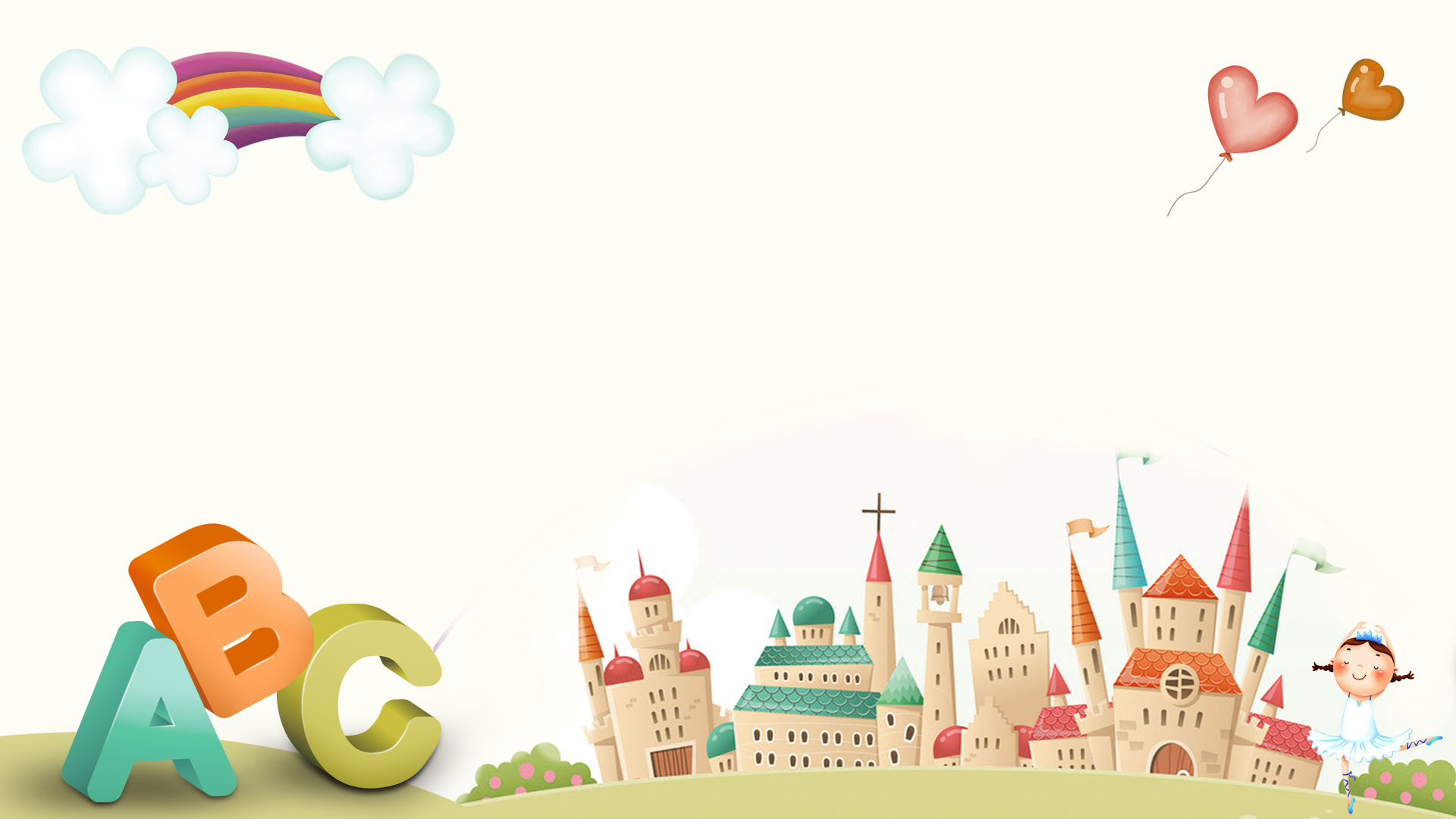 第四章
DIRECTORY
教学工作计划
点击此处添加文本内容，如关键词、部分简单介绍等。点击此处添加文本内容如关键词、部分简单介绍等。点击此处添加文本内容，如关键词、部
请在此添加图片说明
请在此添加图片说明
教学工作计划
我们工作室致力于专业PPT模板的发布，课件及汇报PPT的美化，并为您提供专业的PPT个性定制服务。我们秉承“给您演示的光和热”的理念，为您分担职场压力,让您的每一次亮相都信心澎湃。
标题
我们工作室致力于专业PPT模板的发布，课件及汇报PPT的美化，并为您提供专业的PPT个性定制服务。我们秉承“给您演示的光和热”的理念，为您分担职场压力,让您的每一次亮相都信心澎湃。
标题
教学工作计划
点击此处更换文本点击此处更换文点击此处更换文
点击此处更换文本点击此处更换文点击此处更换文
点击此处更换文本点击此处更换文点击此处更换文
点击此处更换文本点击此处更换文点击此处更换文
加入标题
加入标题
点击此处更换文本点击此处更换文点击此处更换文
教学工作计划
单击此处添加标题
单击此处添加标题
单击此处添加标题
谈判达成
交易
鼓舞、委任并
信任他人
取得成果
承担责任
您的内容打在这里，或者通过复制您的文本后，在此框中选择粘贴，并选择只保留文字。在此录入上述图表的综合描述说明，在此录入上述图表的综合描述说明您的内容打在这里，或者通过复制您的文本后，在此框中选择粘贴，并选择只保留文字。
您的内容打在这里，或者通过复制您的文本后，在此框中选择粘贴，并选择只保留文字。在此录入上述图表的综合描述说明，在此录入上述图表的综合描述说明您的内容打在这里，或者通过复制您的文本后，在此框中选择粘贴，并选择只保留文字。
您的内容打在这里，或者通过复制您的文本后，在此框中选择粘贴，并选择只保留文字。在此录入上述图表的综合描述说明，在此录入上述图表的综合描述说明您的内容打在这里，或者通过复制您的文本后，在此框中选择粘贴，并选择只保留文字。
教学工作计划
加入标题
加入标题
加入标题
点击此处更换文本点击此处更换文点击此处更换文
点击此处更换文本点击此处更换文点击此处更换文
点击此处更换文本点击此处更换文点击此处更换文
加入标题
加入标题
加入标题
点击此处更换文本点击此处更换文点击此处更换文
点击此处更换文本点击此处更换文点击此处更换文
点击此处更换文本点击此处更换文点击此处更换文
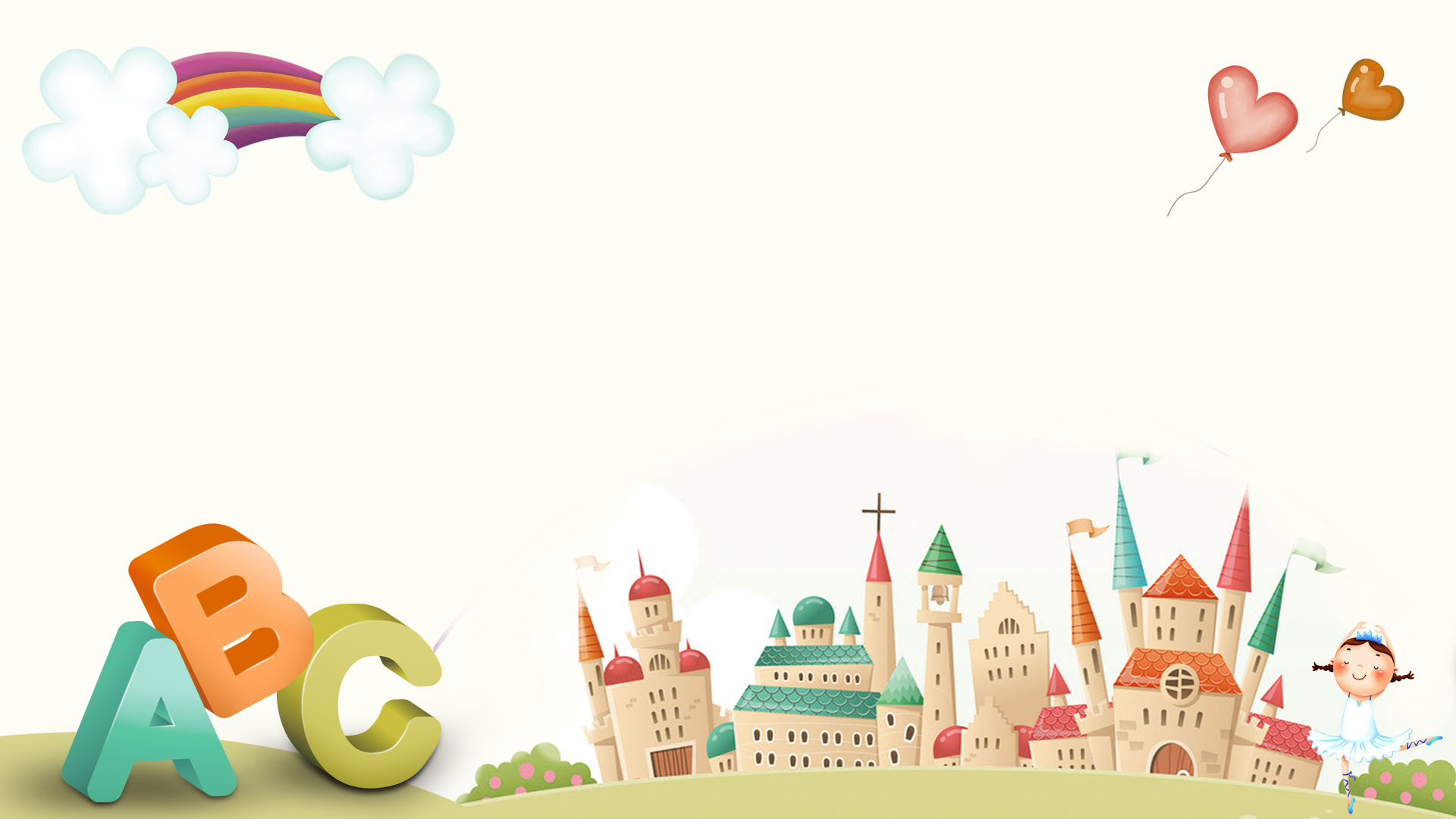 谢谢您的观看指导
教/育/机/构/类/通/用
paste in this box, and select only the text. Your content to play here, or through your copy, paste in thisbox, and select only the text. Your content to play here, or through your copy, paste in this box, and.
paste in this box, and select only the text. Your content to play here, or through your copy, paste in thisbox,
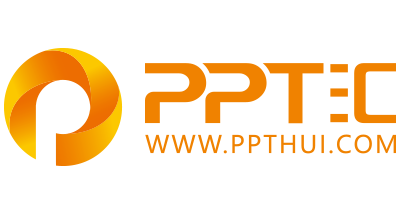 上万精品PPT模板全部免费下载
PPT汇    www.ppthui.com
PPT模板下载：www.ppthui.com/muban/            行业PPT模板：www.ppthui.com/hangye/
工作PPT模板：www.ppthui.com/gongzuo/         节日PPT模板：www.ppthui.com/jieri/
PPT背景图片： www.ppthui.com/beijing/            PPT课件模板：www.ppthui.com/kejian/
[Speaker Notes: 模板来自于 https://www.ppthui.com    【PPT汇】]
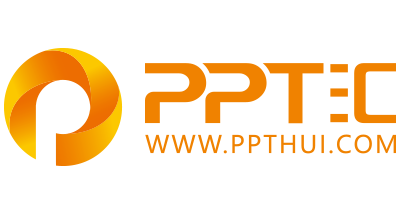 10000+套精品PPT模板全部免费下载
www.ppthui.com
PPT汇

PPT模板下载：www.ppthui.com/muban/            行业PPT模板：www.ppthui.com/hangye/
工作PPT模板：www.ppthui.com/gongzuo/         节日PPT模板：www.ppthui.com/jieri/
党政军事PPT：www.ppthui.com/dangzheng/     教育说课课件：www.ppthui.com/jiaoyu/
PPT模板：简洁模板丨商务模板丨自然风景丨时尚模板丨古典模板丨浪漫爱情丨卡通动漫丨艺术设计丨主题班会丨背景图片

行业PPT：党政军事丨科技模板丨工业机械丨医学医疗丨旅游旅行丨金融理财丨餐饮美食丨教育培训丨教学说课丨营销销售

工作PPT：工作汇报丨毕业答辩丨工作培训丨述职报告丨分析报告丨个人简历丨公司简介丨商业金融丨工作总结丨团队管理

More+
[Speaker Notes: 模板来自于 https://www.ppthui.com    【PPT汇】]